October is…
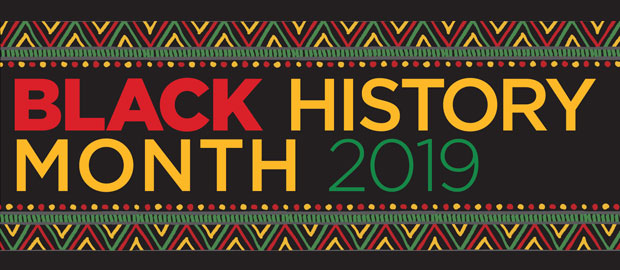 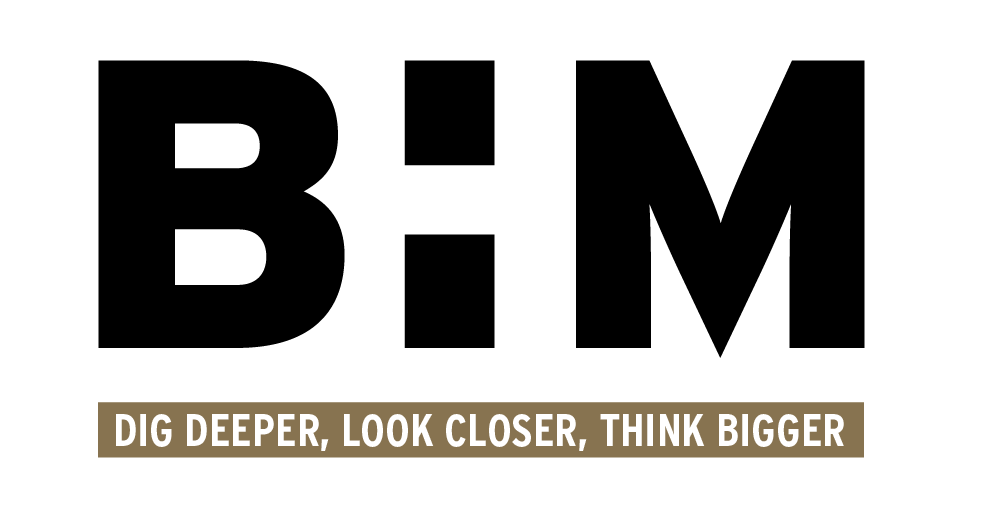 Who was Paul Stephenson…
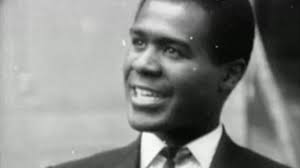 The clips below highlight his achievements.

Please watch clips 1 and 2 and clip 3 is an extra bonus clip:
1) https://www.youtube.com/watch?v=uSyzaXXKUaQ

2) https://www.youtube.com/watch?v=-0eR7dH7BYY

3) https://www.youtube.com/watch?v=Nht6pyQFQ40

There is additional information about Paul Stephenson on the assembly presentation.
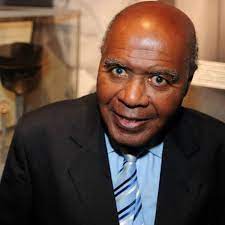 Who were Jocelyn Barrow and Olive Morris…
Jocelyn Barrow
Olive Morris
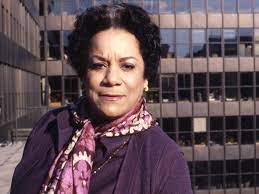 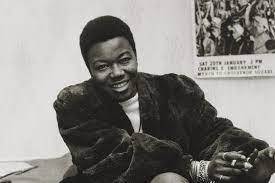 Watch this clip about how Olive Morris helped to change this country:

https://www.youtube.com/watch?v=ZfcEepuEjHY
Watch this clip about how Jocelyn Barrow fought for employment rights for black people in Marks and Spencer:

https://www.youtube.com/watch?v=vRo02yOmWk8&t=2s